IIP LAB
Lab Seminar
Inpyo-Hong
IIP LAB
Contents
01. Introduction02. Methods
03. Experiments
04. Conclusion & Review
2
IIP LAB
Paper Information
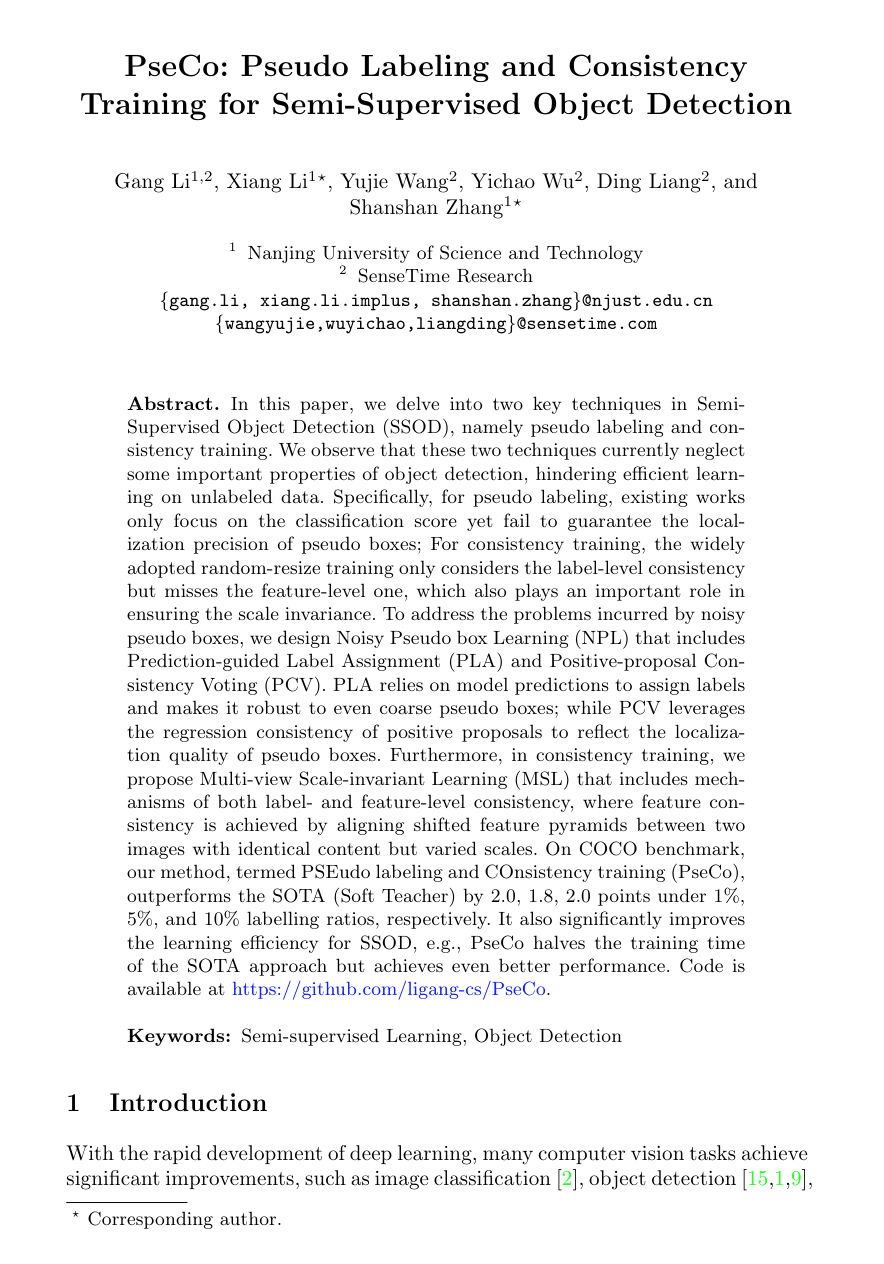 Title : PseCo: Pseudo Labeling and Consistency Training for         Semi-Supervised Object Detection

Author : Gang Li et al.
ECCV 2022
Citation: 1
Keywords: Semi-supervised learning, Object detection
3
IIP LAB
Introduction
Object Detection

1-Stage Detector (ex. YOLO)
2-Stage Detector (ex. Faster R-CNN)
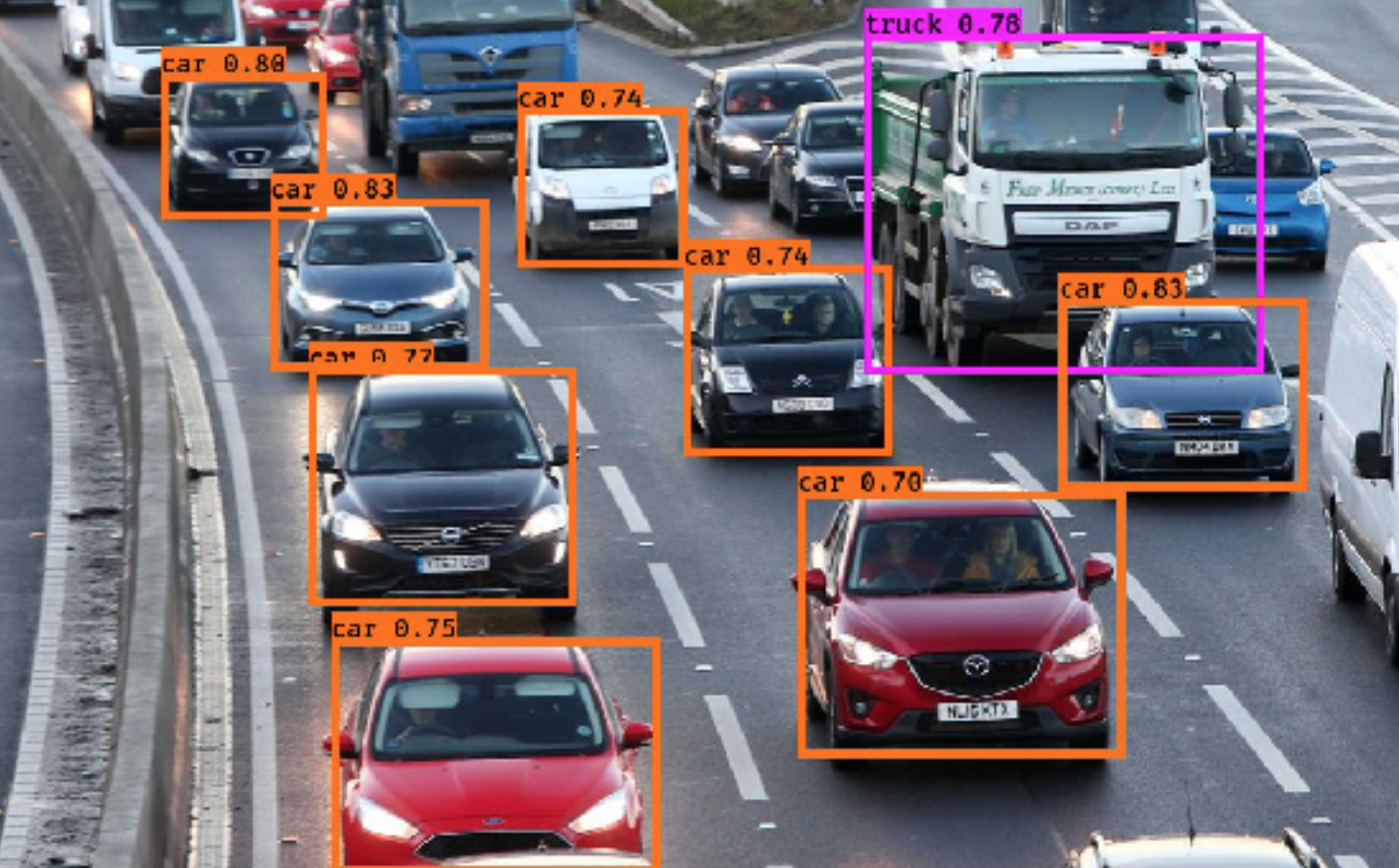 Bounding Box Regression
(Region Proposal)
Classification
4
IIP LAB
Introduction
Semi-Supervised learning소량의 Labeled Data + 다량의 Unlabeled Data로 학습- 대표적 학습방식
Pseudo Labeling
Consistency Training
5
IIP LAB
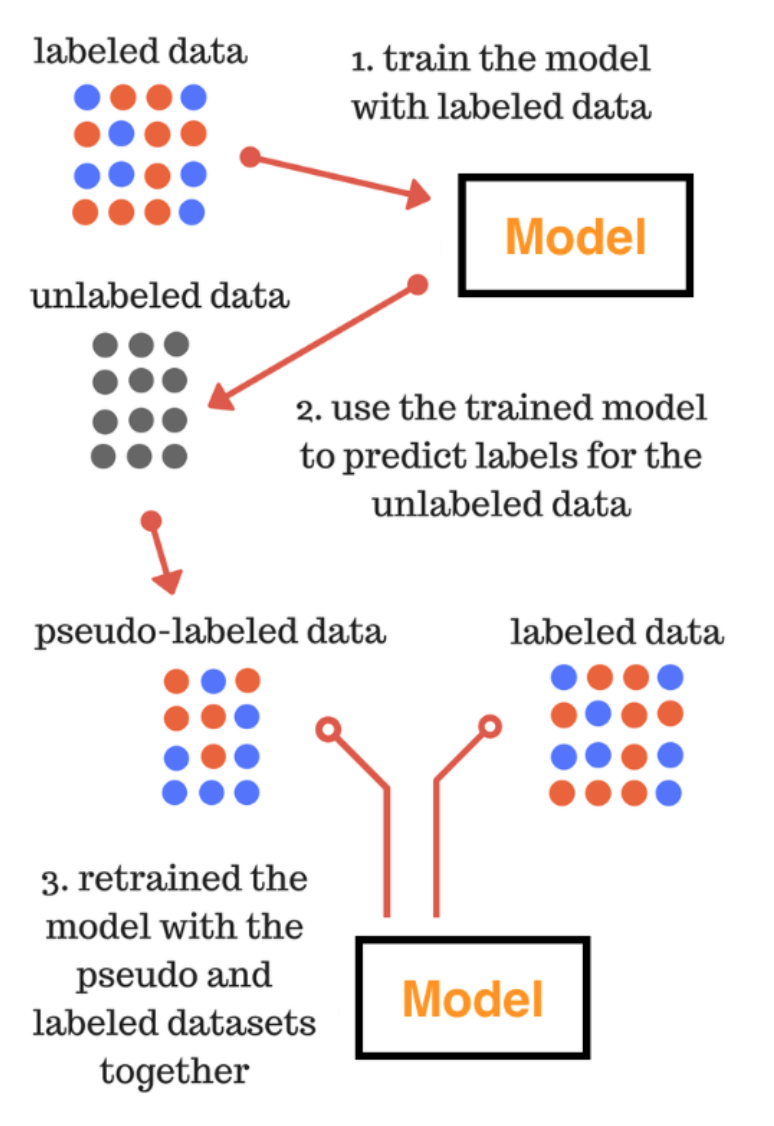 Introduction
1️⃣
Pseudo Labeling

Labeled data로 모델 지도학습
학습된 모델로 Unlabeled data 예측 Predicted Label을 GT로 사용    (pseudo-label, GT label)

Pseudo-labeled data + labeled data로 모델 재학습
2️⃣
3️⃣
6
IIP LAB
Introduction
Consistency Training노이즈X데이터+노이즈O데이터를 동시에 학습 모델이 데이터의 작은 변화에 민감하지 않도록 학습하는 방법
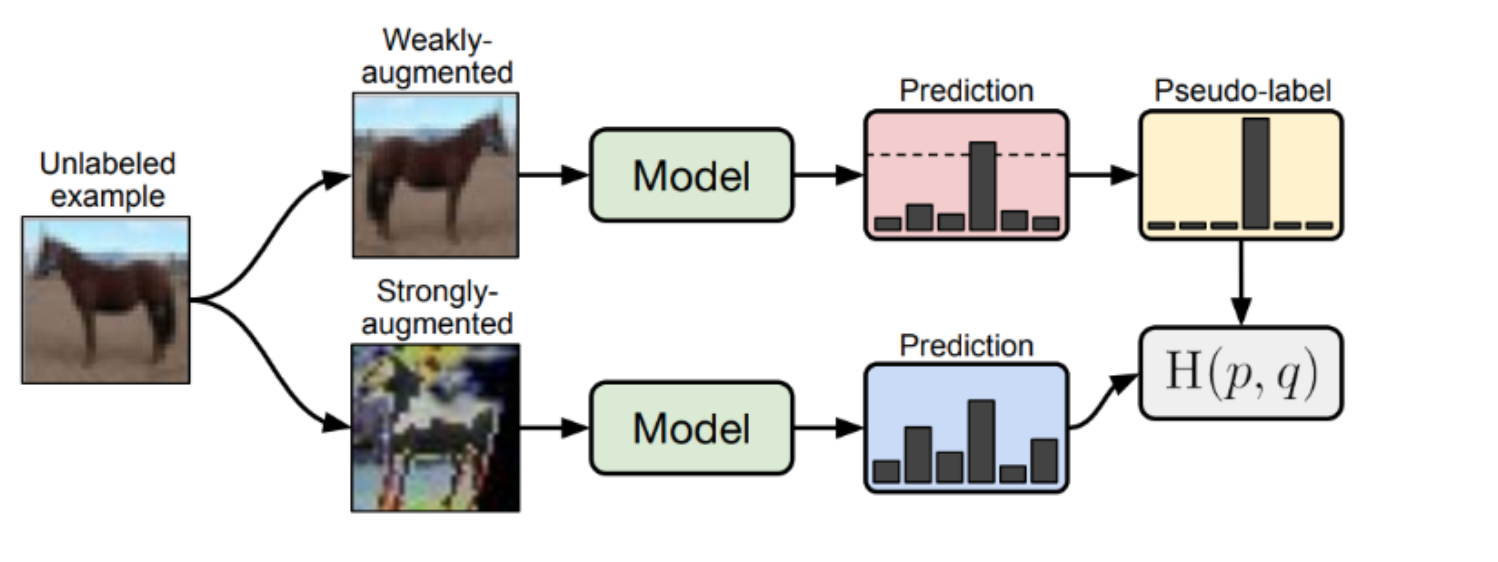 7
IIP LAB
Introduction
Pseudo Labeling & Consistency Learning의 한계
Pseudo Labeling
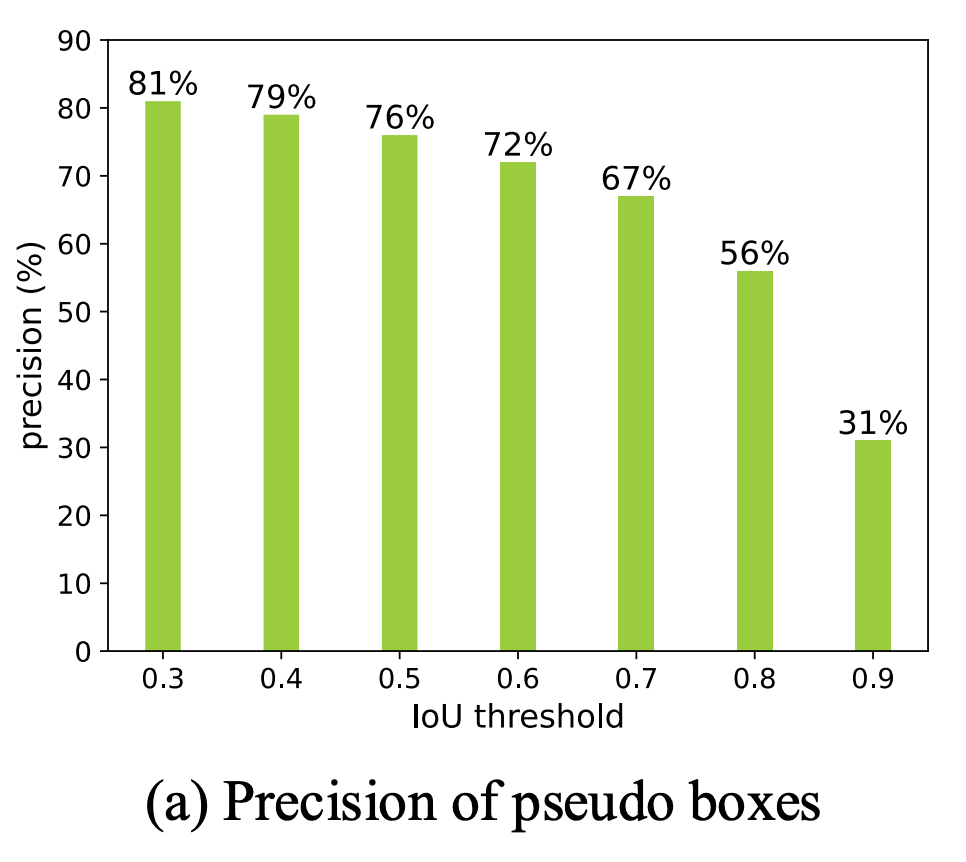 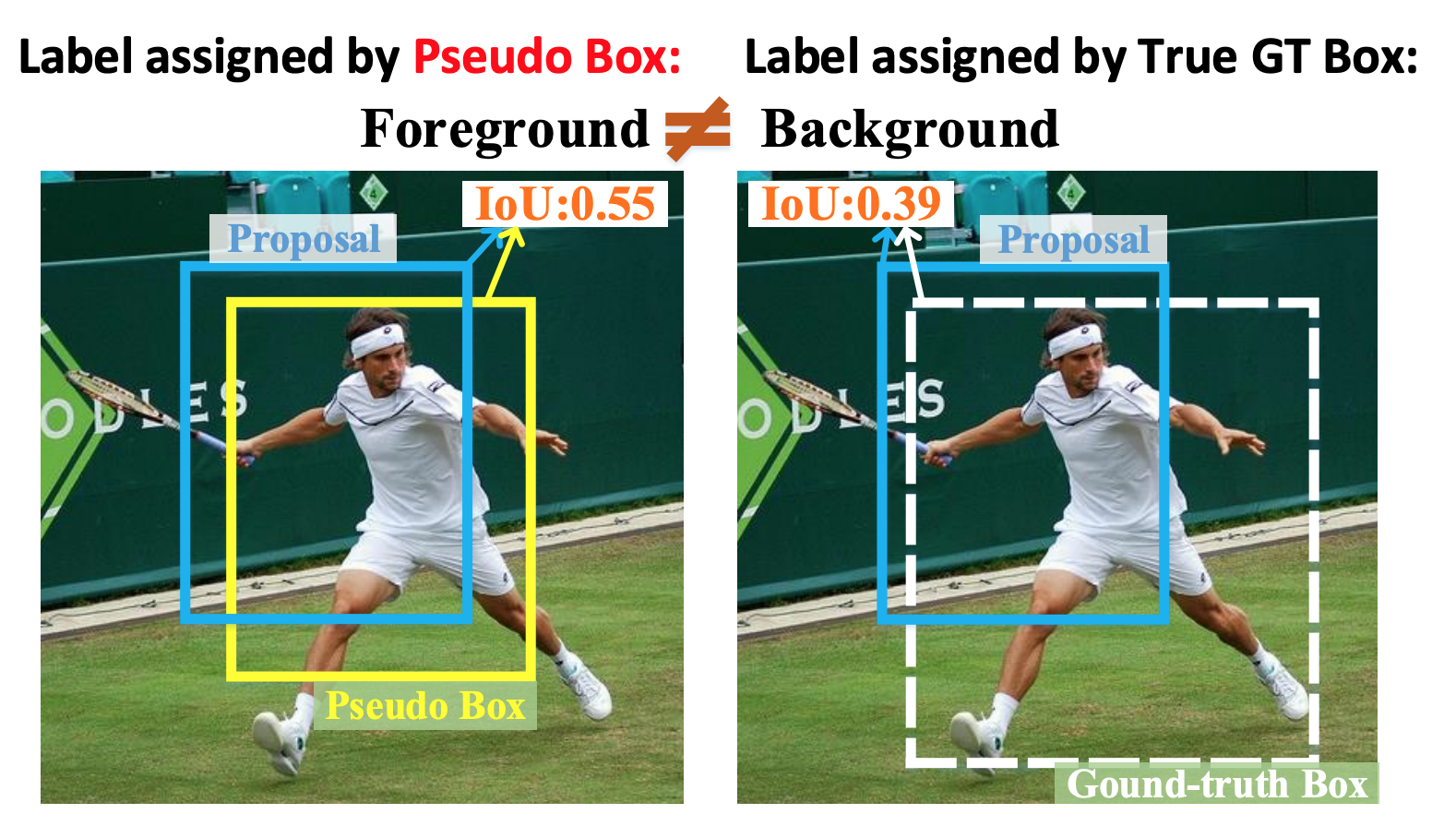 8
IIP LAB
Introduction
Pseudo Labeling & Consistency Learning의 한계
Consistency Learning1) Bounding-Box 위치정보 반영X2) Label단계의 정보만 반영하여 학습  Feature단계정보 반영 weak  모델의 가중치 일관성 Low
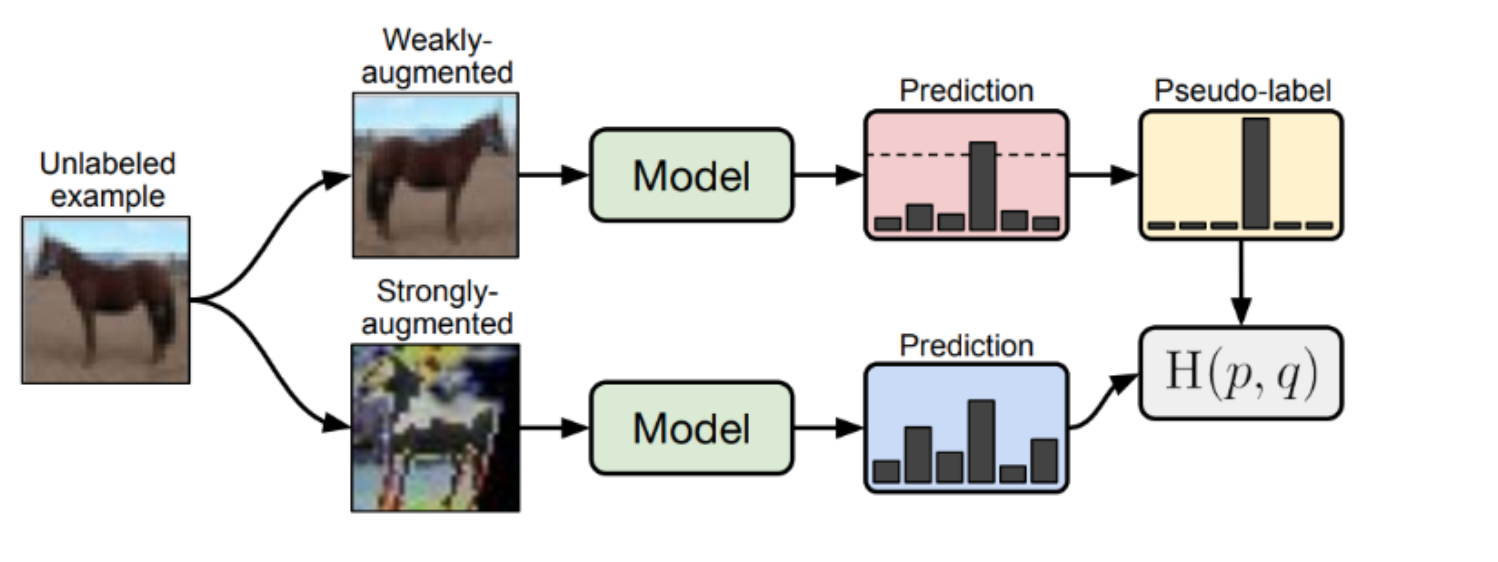 9
IIP LAB
Methods
Proposed methods1) Prediction-guided Label Assignment (PLA)  Bounding-Box Quality 개선2) Positive-proposal Consistency Voting (PCV)  Pseudo Labeling의 한계 개선3) Multi-view Scale-invariant Learning (MSL)  모델의 Feature 일관성 개선 Bounding Box Regression 향상
10
IIP LAB
Methods
Proposed Architecture
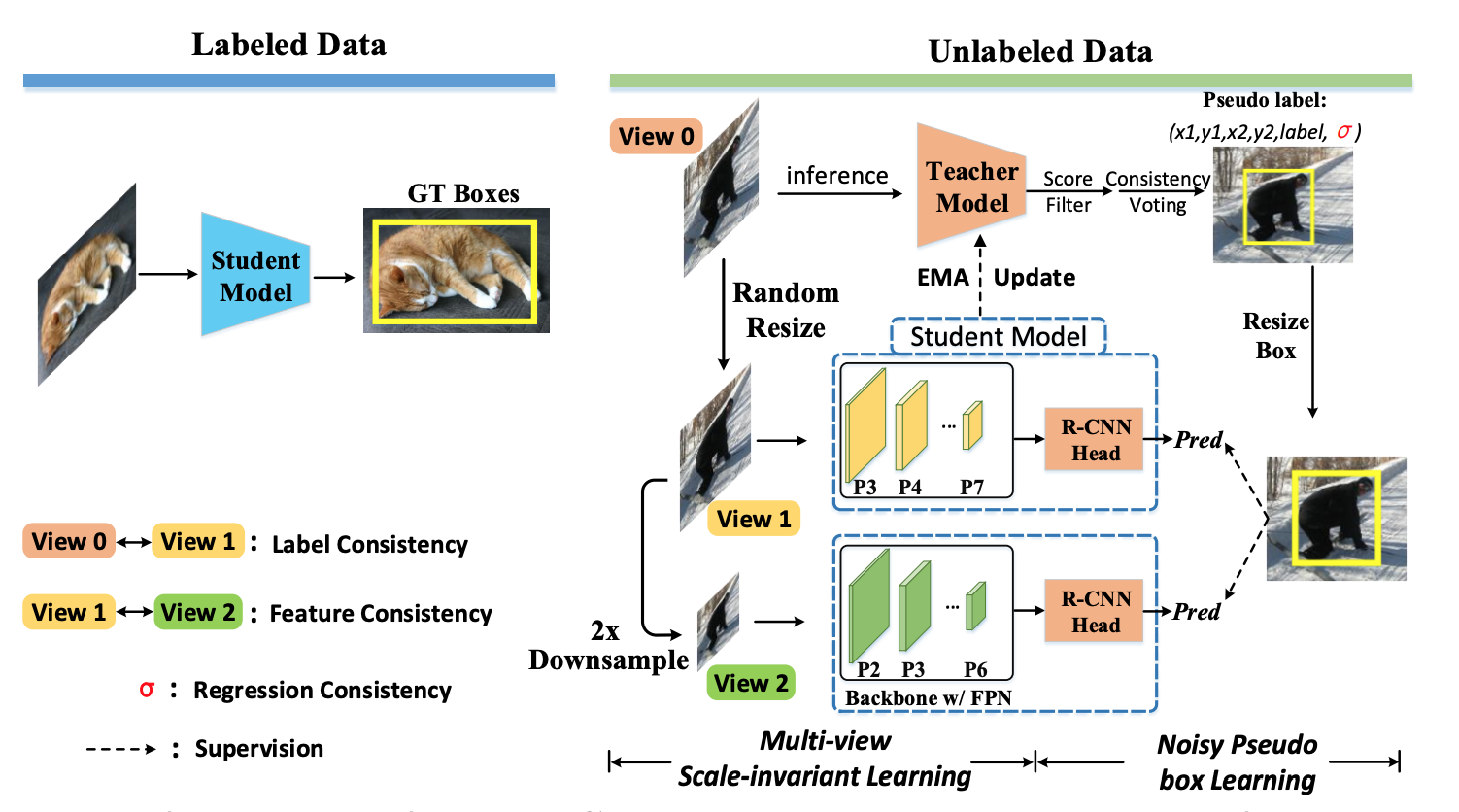 11
IIP LAB
Limit: Box Regression ↓(Feature 반영X, Box quality 저하)
Methods
Related Work (Soft Teacher Model)
Pseudo Labeling
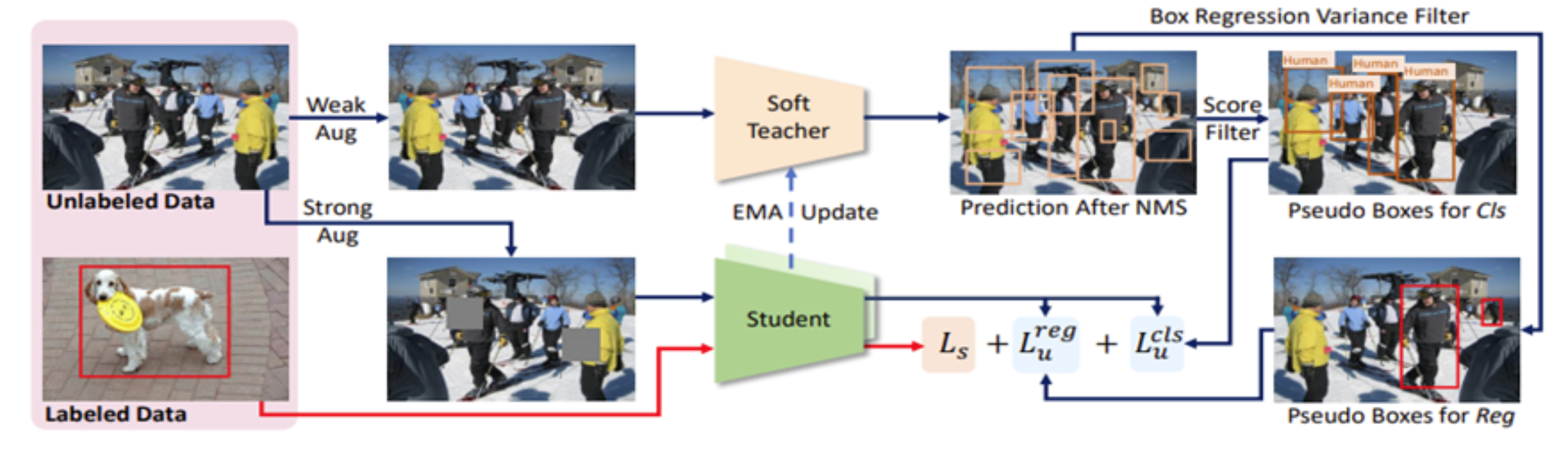 Detection training
12
IIP LAB
Methods
Prediction-guided Label Assignment (PLA)					목적:  Bounding-Box의 Quality 향상
Student
Model
기존방식: fore-ground / back-ground 단순 판별              다량의 back-ground               Box Quality ↓
제안방식: foreground + IoU 반영한 새로운 계산방식              높은 퀄리티의 foreground만 선정
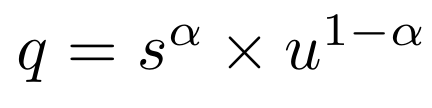 13
IIP LAB
Methods
Positive-proposal Consistency Voting (PCV)
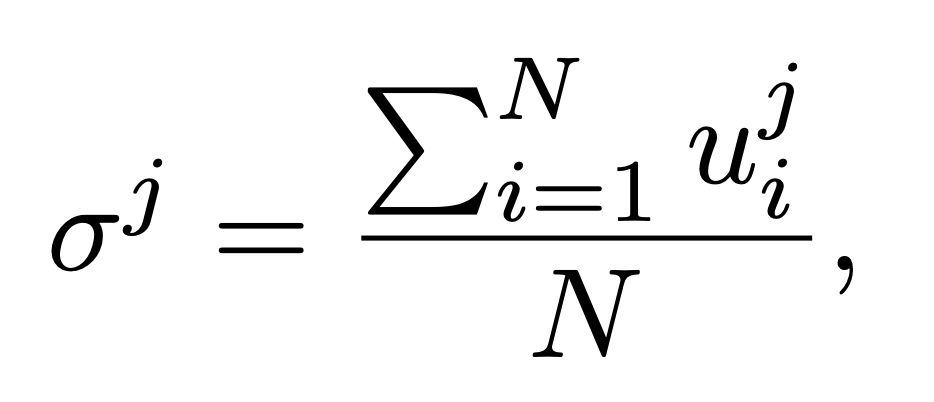 N: fore-ground(Positive proposal)의 갯수u = Pseudo label <-> Predict box 간 IoU
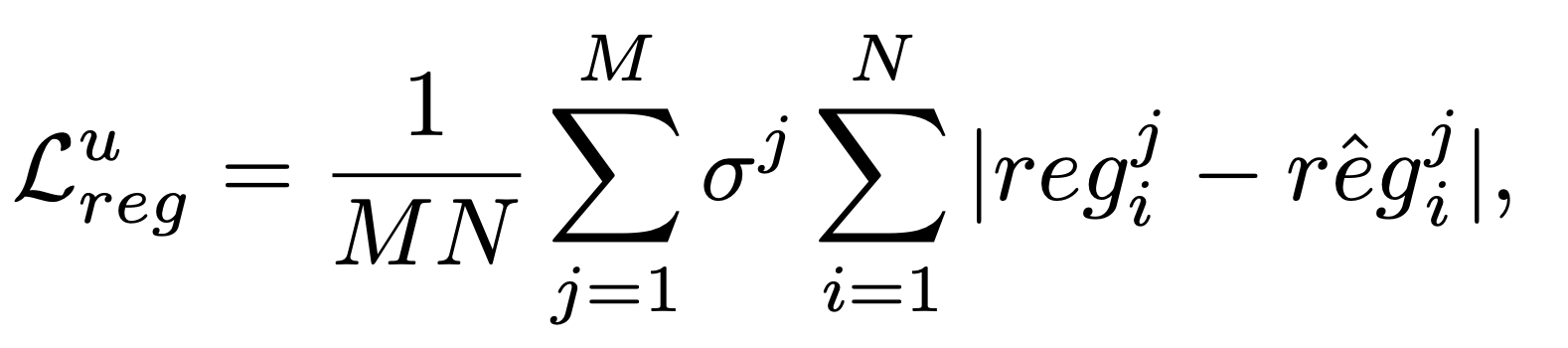 14
IIP LAB
Methods
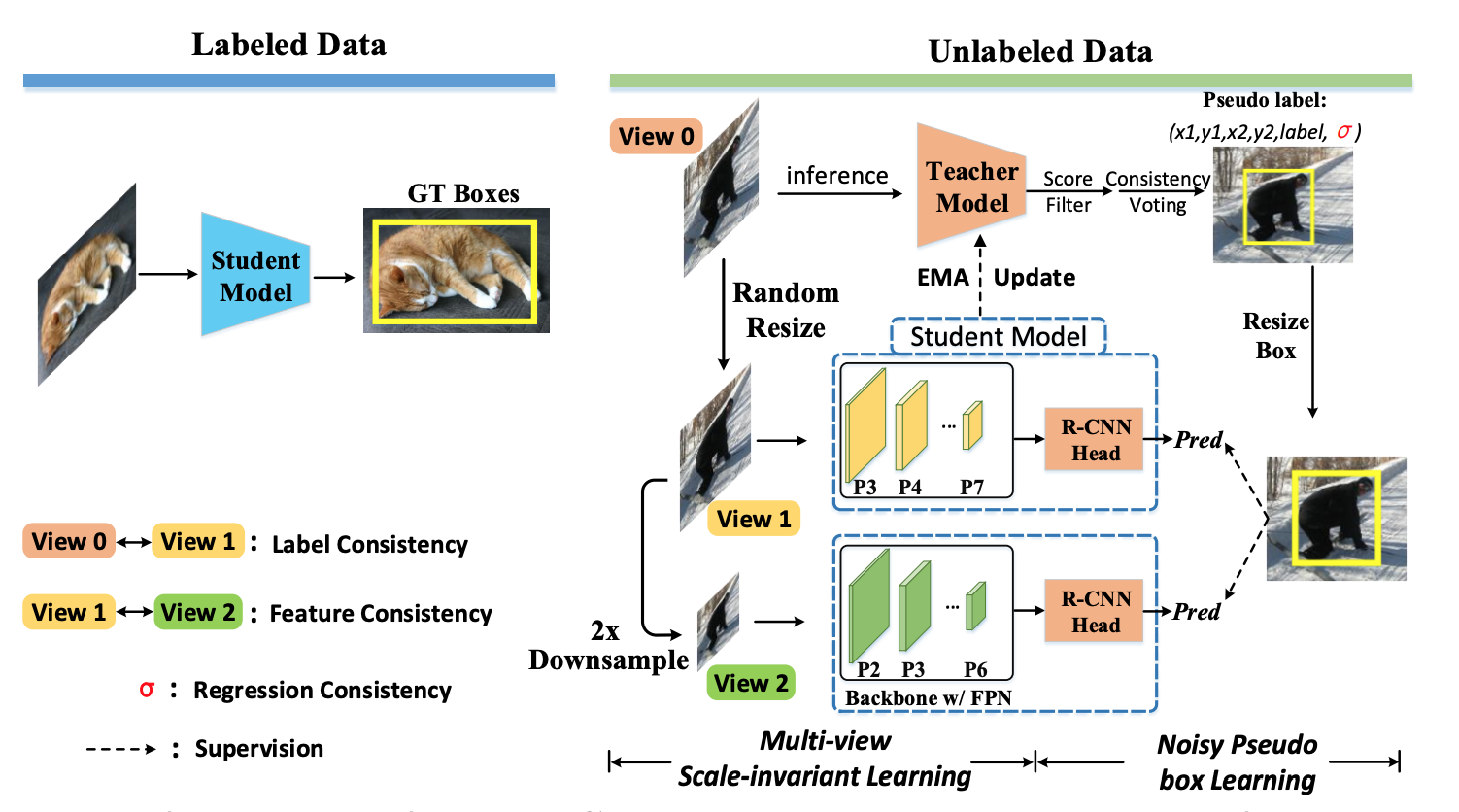 Positive-proposal Consistency Voting (PCV)
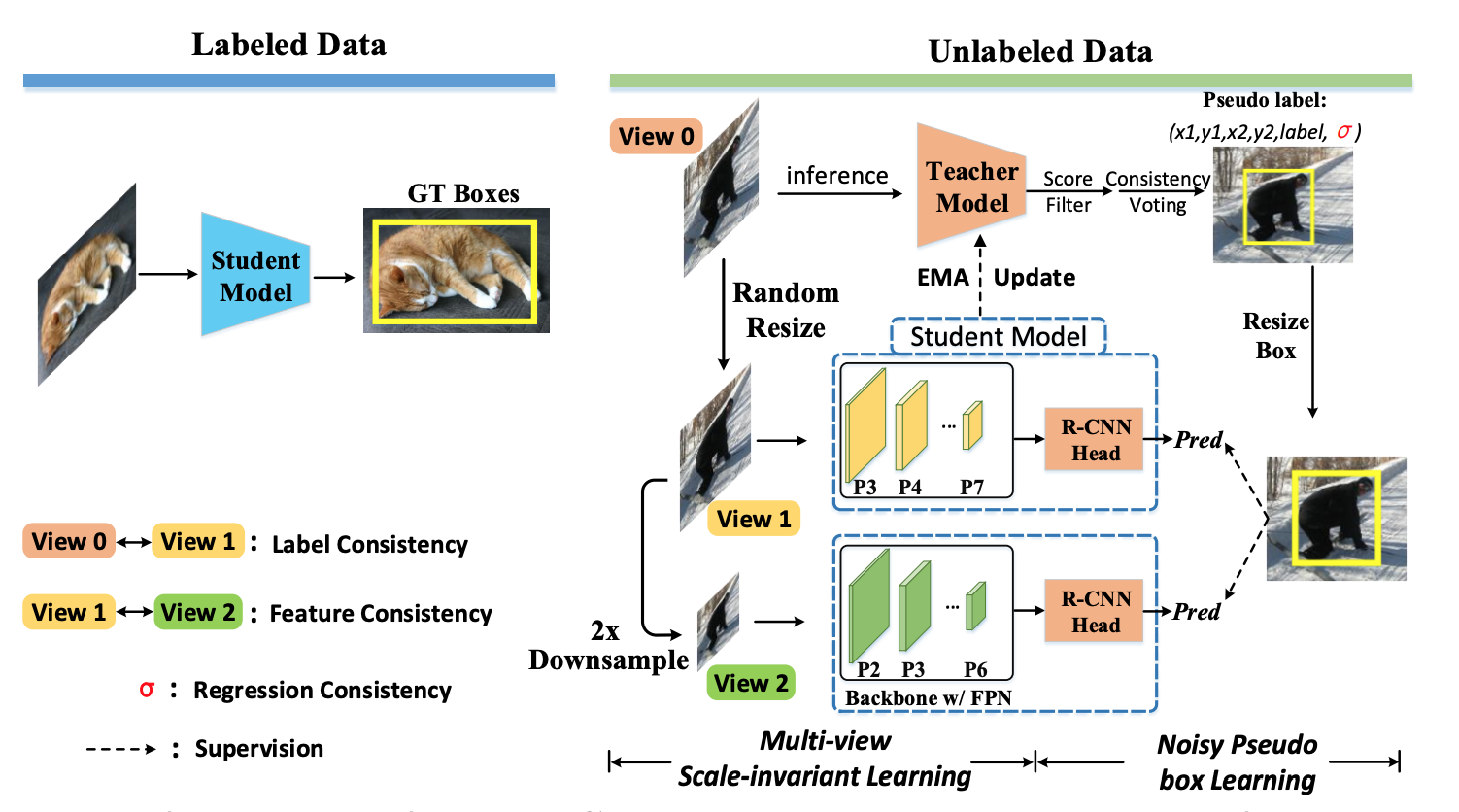 Pseudo Labeling
Classification
 Pseudo Labeling 성능 ↑
Box Regression ↑
15
IIP LAB
Methods
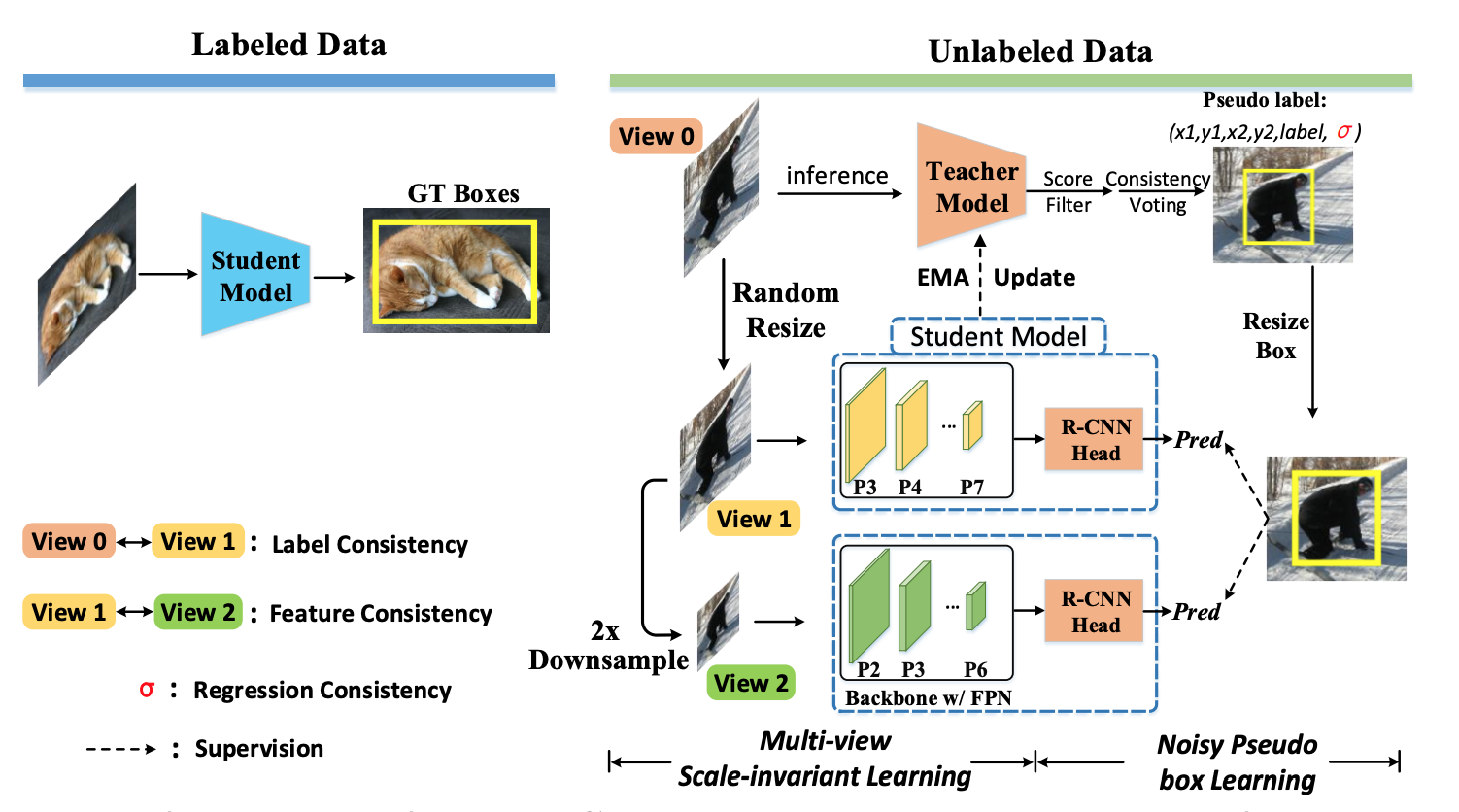 Multi-view Scale-invariant Learning (MSL)
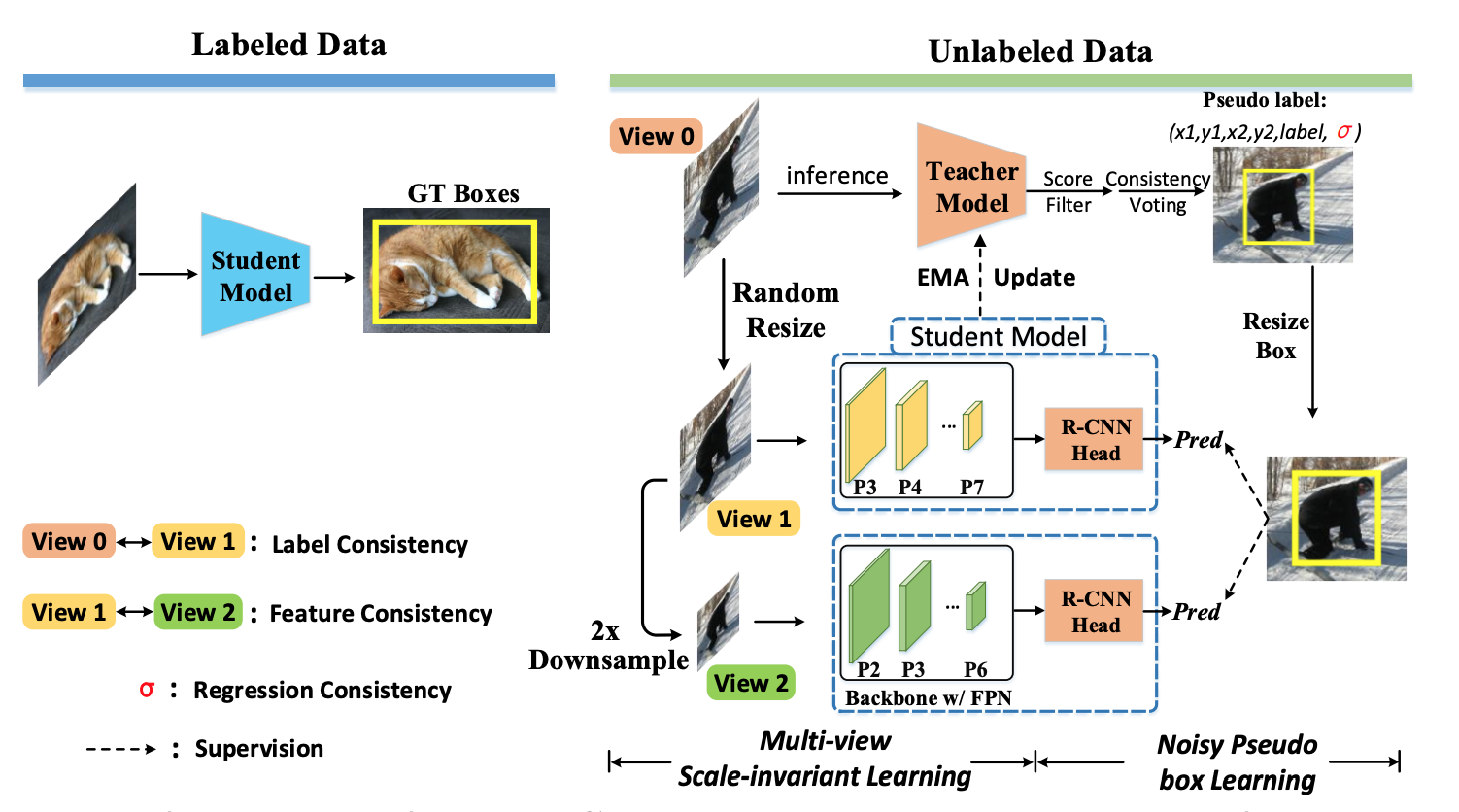 Label Level consistency 반영
Feature Level consistency 반영 (Proposed method)
16
IIP LAB
Methods
Multi-view Scale-invariant Learning (MSL)
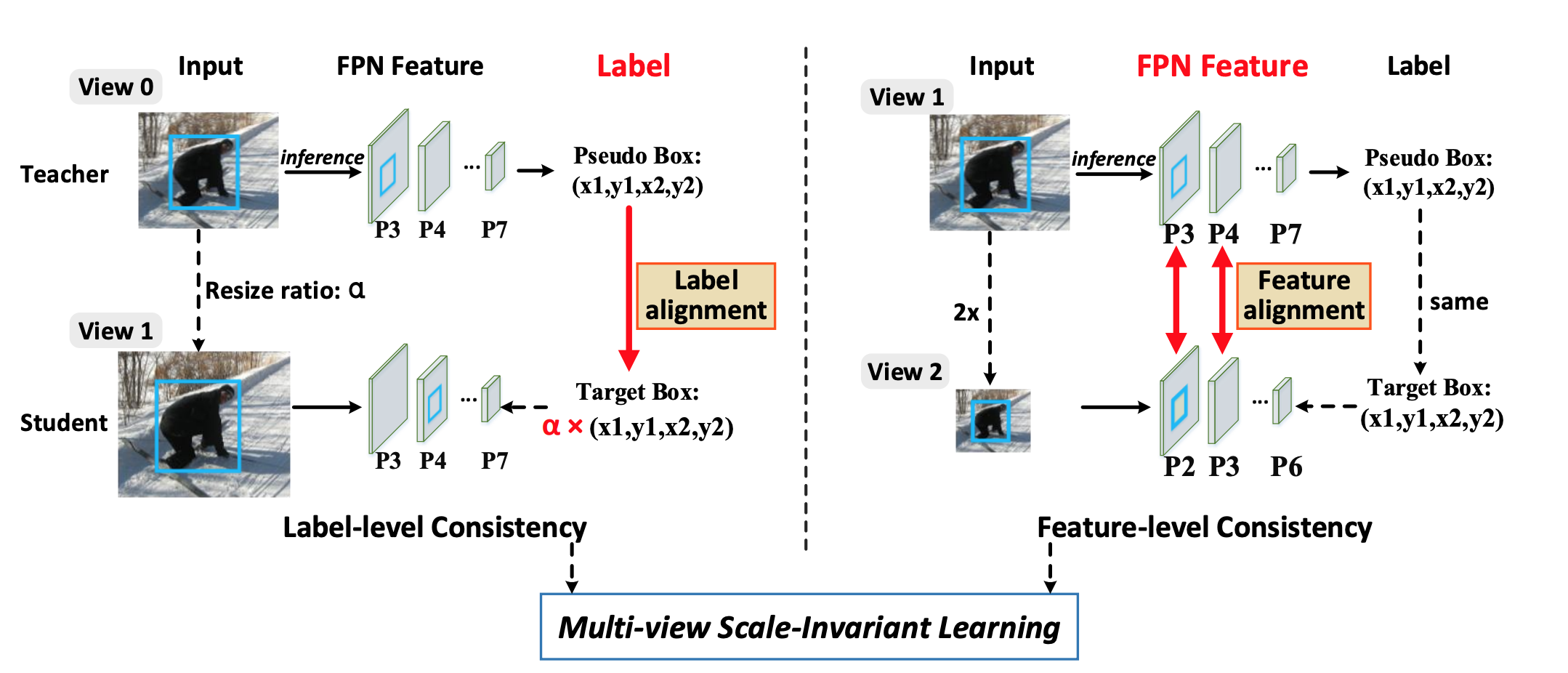 17
IIP LAB
Methods
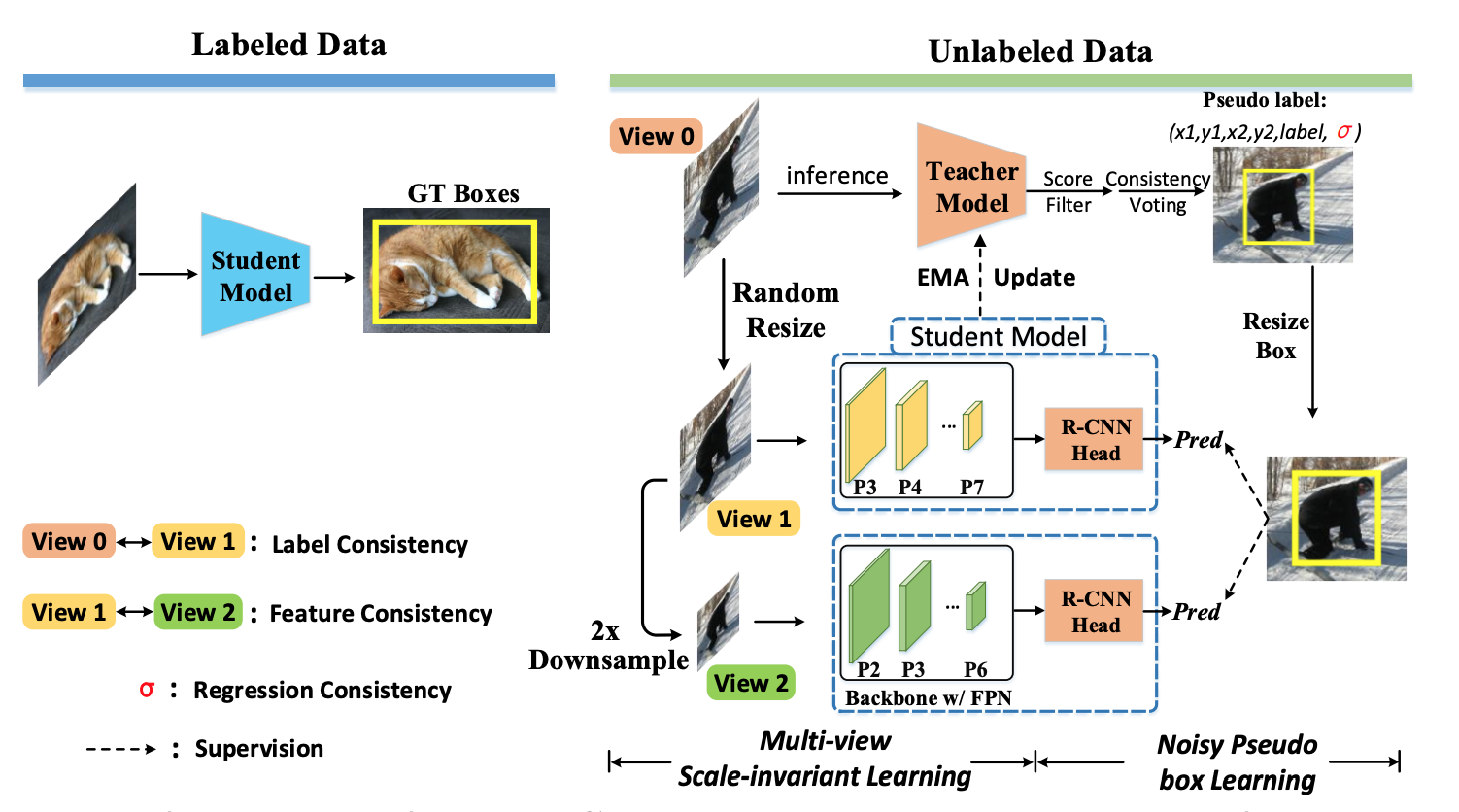 18
IIP LAB
Experiments
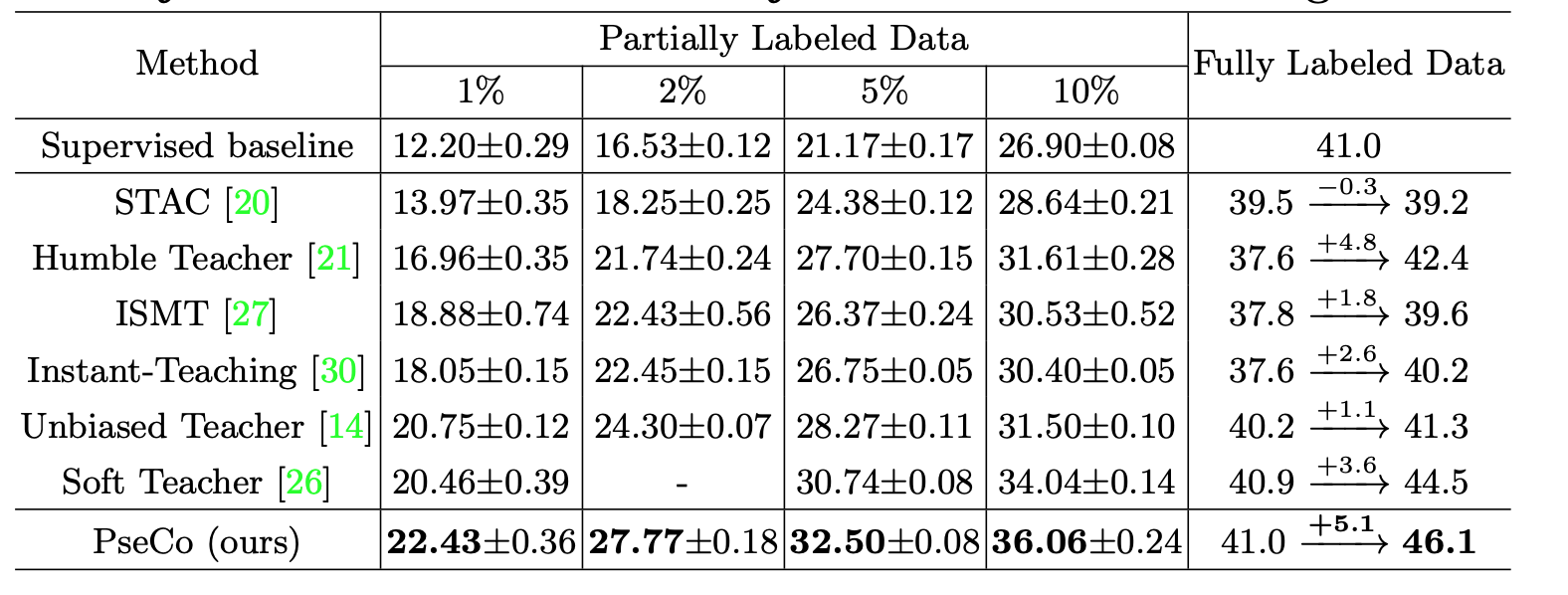 19
IIP LAB
Experiments
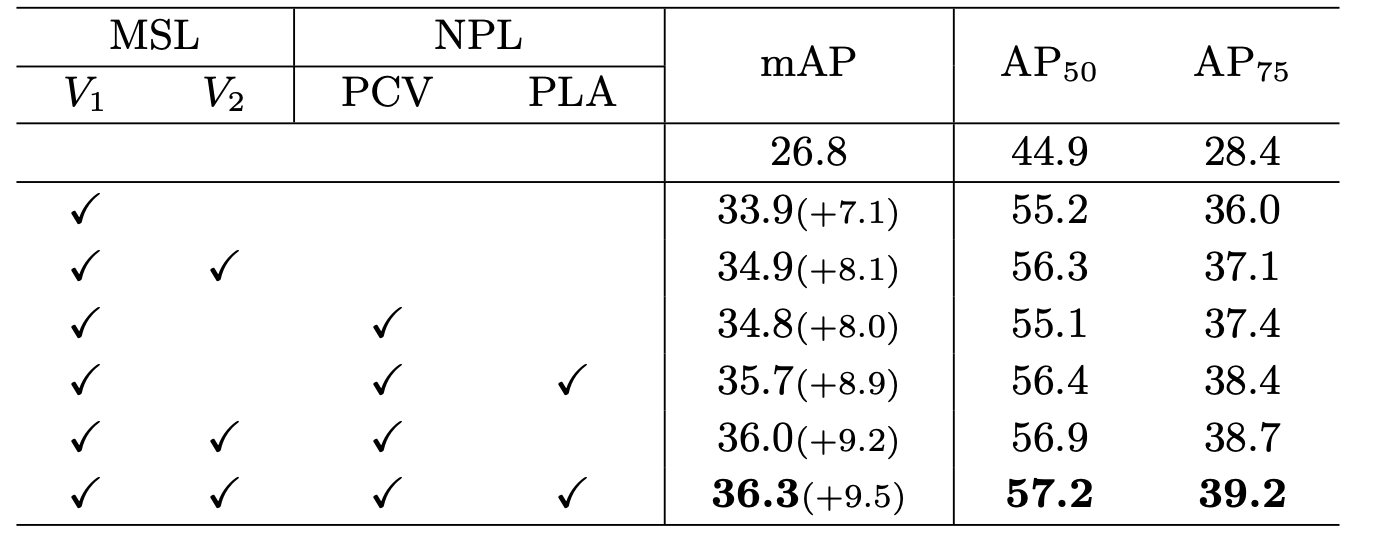 20
IIP LAB
Experiments
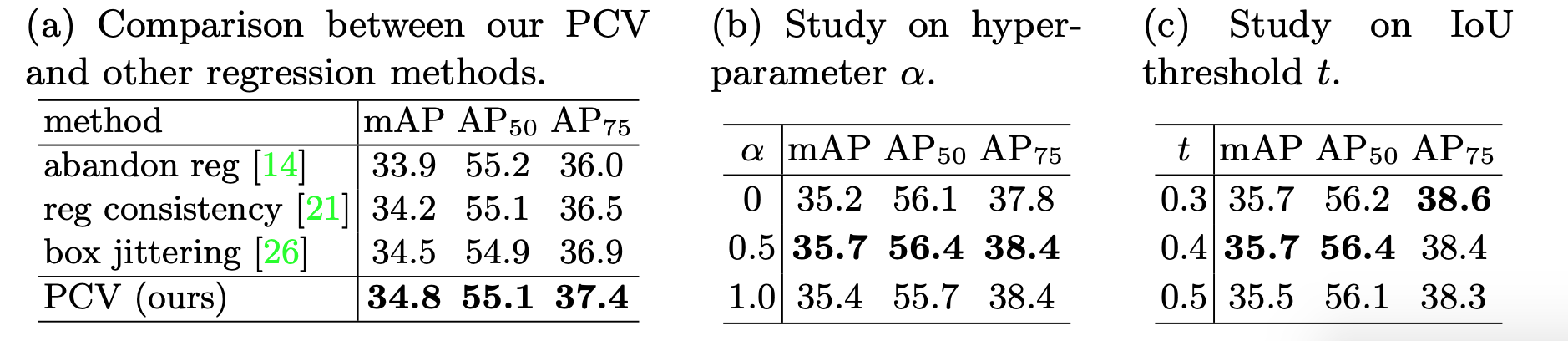 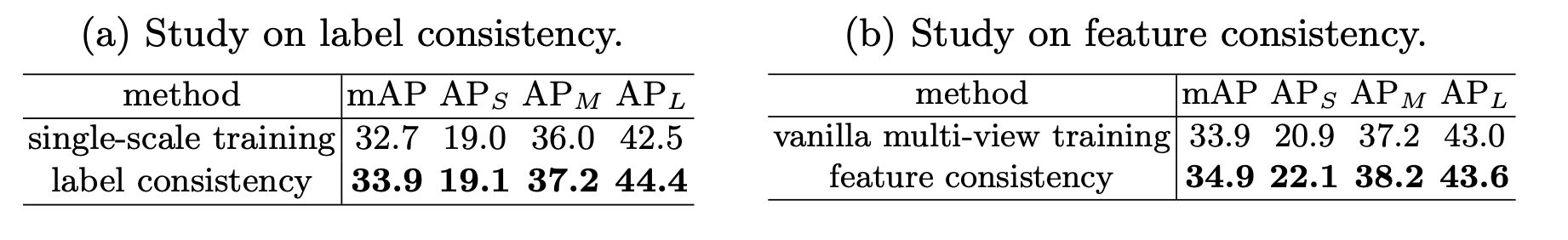 21
IIP LAB
Conclusion & Review
Conclusion
기존 Semi-supervised Learning의 Bounding-Box Regression 한계 개선
Semi-supervised Learning조건의 Object Detection에서 SOTA달성



Review
Labeled Data와 Unlabeled Data 간 Student Model이 어떻게 연계 되는건지 설명X

2-Stage Detector에서만 SOTA (COCO 1위 mAP: 63, 본 논문 mAP: 46.1)
22